Focus on Energy
Tim Dantoin, CP EnMS
Manager LEUP Field Staff 
Manager Wisconsin’s SEM Initiative
Wisconsin utilities’ statewide program for energy efficiency and renewable energy
What is Focus on Energy?
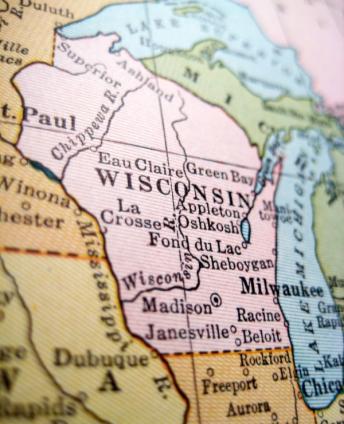 Created in 2001 by Act 141 Wis. Stat. § 196.374(2)(a)

Funded by rate payers of state’s investor-owned and participating municipal & co-op utilities

Provides financial and technical support to undertake projects that otherwise would not be implemented.
2
[Speaker Notes: Jolene]
Focus on Energy Business Programs
3
Prescriptive Incentives
specific dollar amount for completing a qualifying energy efficiency measure
2018 incentive catalogs now available online

Custom Incentives
based on energy saved in the first year of operation calculated by Energy Advisor
Customer needs pre-approval before equipment is ordered
$0.03 per kWh and $100 per peak kW
$0.80 per therm
$300,000 per project maximum
$500,000 annual cap per customer

2018 LEUP Summary of Services & Incentives now available
Financial Support
4
Focus on Energy Advisors (EAs) coordinate with customers, utility account reps and trade allies

Each LEU customer has assigned Energy Advisor

Technical support provided for:
identifying opportunities
quantifying opportunities
applying for incentives
accessing other resources
facilitating energy management
Technical Support
Large Energy User Program (LEUP) 
Reginal Advisors & Sector Specialists
Technical Support
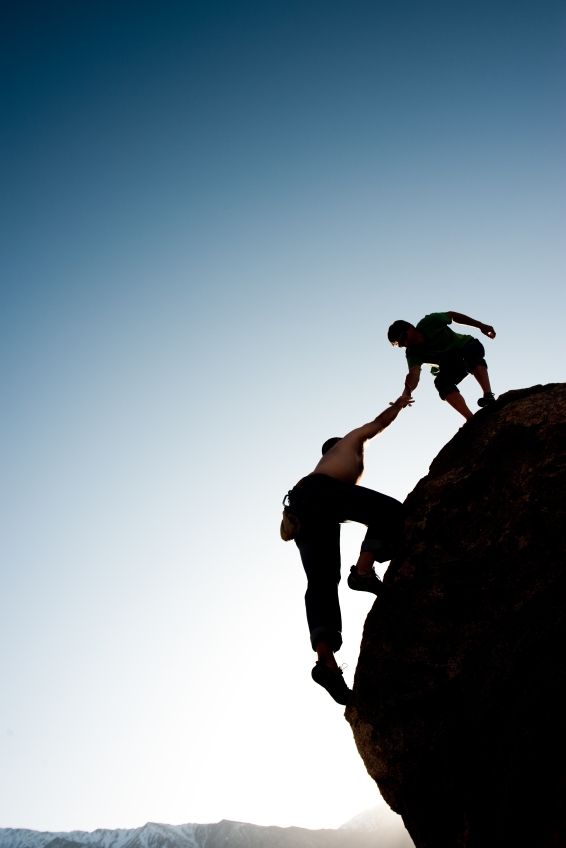 6
Strategic Energy Management (SEM)
Improving energy performance by integrating energy considerations into organizational decision-making through the application of continuous improvement principles and practices.
7
Plan – establish objectives & make plans to achieve them
Do – implement your plans (do what you planned to)
Check – measure your results and compare to objectives
Act – adjust your objectives or improve your plans
Continuous Improvement
ISO - International Organization for Standards 

“provides requirements, specifications, guidelines or characteristics that can be used consistently to ensure that materials, products, processes and services are fit for their purpose”
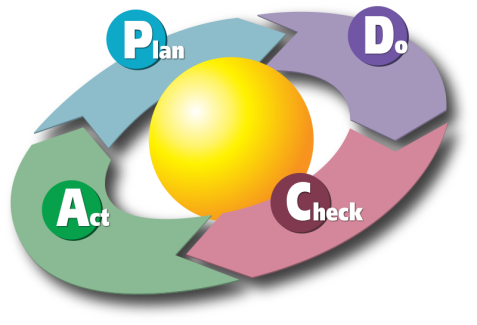 ISO Technical Standards
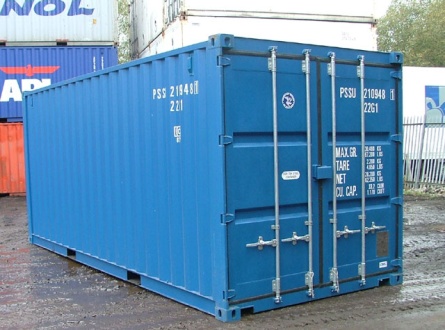 Shipping Containers
ISO 6346
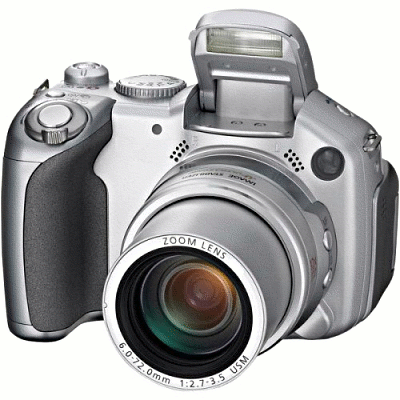 Film Speed
9848
Credit Cards
ISO 7810
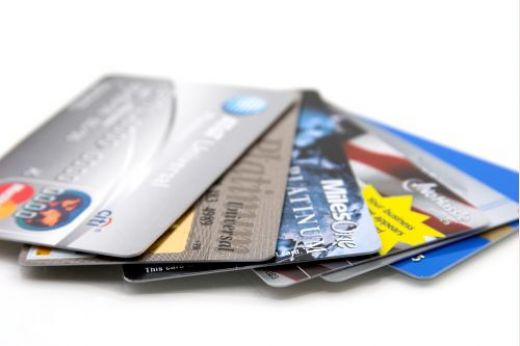 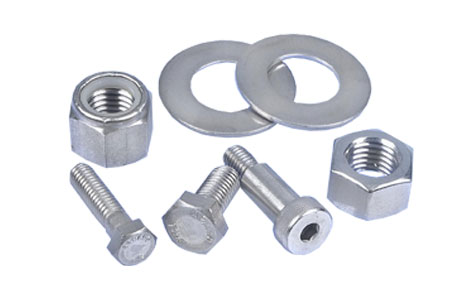 Fasteners
ISO 2
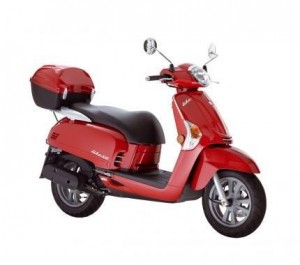 Moped Lighting
ISO 10355
ISO Management Standards
Quality – ISO 9001
Customer Satisfaction – ISO 10003
Environment – ISO 140001
Food Safety – ISO 22000
Social Responsibility – ISO 26000
Information Security – ISO 27001
Supply Chain Security – ISO 28000
Risk Management – ISO 31000
Energy Management – ISO 50001 – June 2011
“Nothing New Under the Sun”
Understanding ISO 50001
“It does not establish absolute requirements for energy performance beyond the commitments in the energy policy of the organization.”
“To enable organizations to establish the systems and procedures necessary to improve energy performance”
“This international standard can be used for certification, registration and self-declaration of an organization’s EnMS.”
aka…”50001 Ready”
Wisconsin SEM “Pilot”
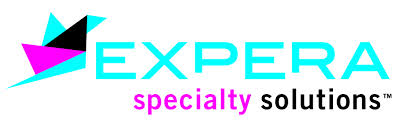 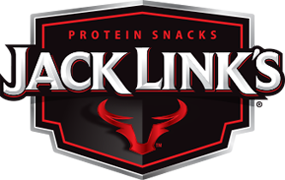 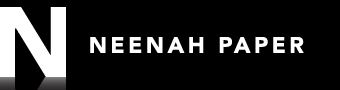 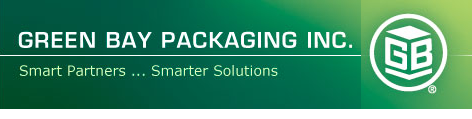 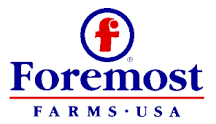 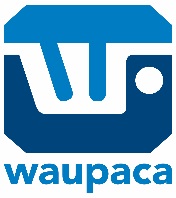 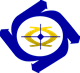 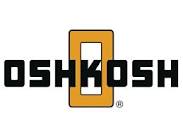 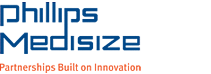 amron
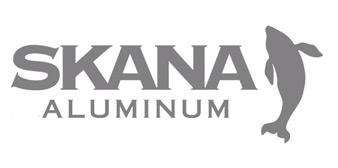 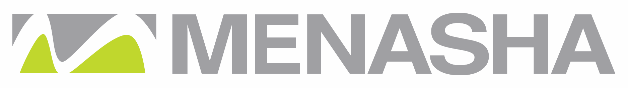 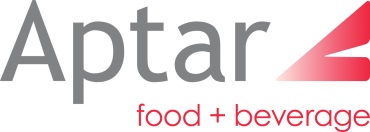 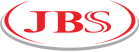 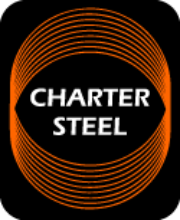 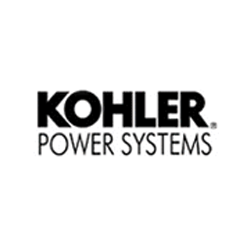 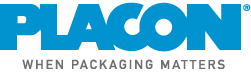 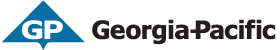 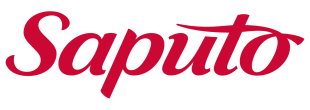 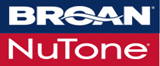 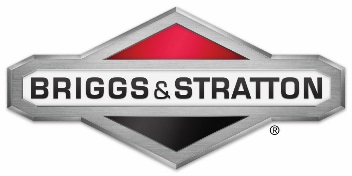 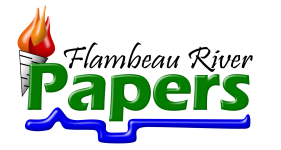 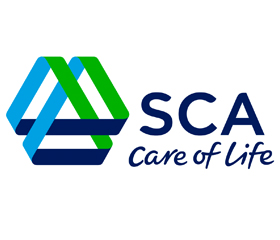 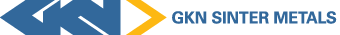 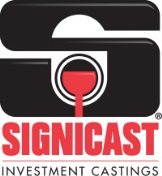 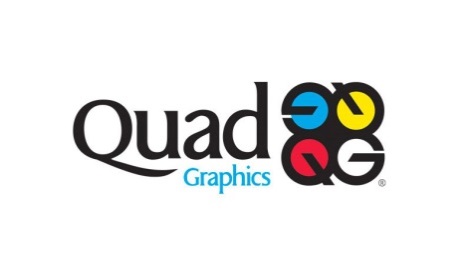 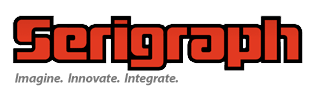 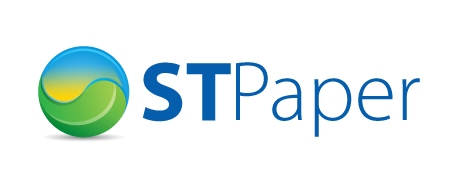 SEM Implementation Process
SEM Partners
Period
Develop a regression model of energy use in baseline period
•
Establish process  for routine data gathering and performance tracking
•
Complete initial energy review  to understand significant energy uses
•
Zero
to 6
identify and implement opportunities for improving energy performance
•
Months
Review existing Energy IT capabilities & opportunities for improvement
•
Evaluate energy savings during performance period
•
Hold management  review to assess progress and determine path forward
•
Discontinue SEM
Remain SEM Partner
Become
SEM Leader
Continue pursuing
Stay engaged with Focus
Pursue ISO 50001 Ready
Beyond
6
opportunities , tracking
EA to pursue
status or 3
Party
rd
Months
performance, assess Energy
opportunities on
case
-
by
-
Certification of SEM
IT capabilities
case basis
efforts
Energy Performance Indicators
14
Energy Performance Tracking
Drivers of Energy Consumption
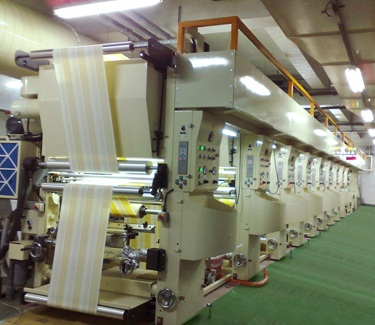 Weather
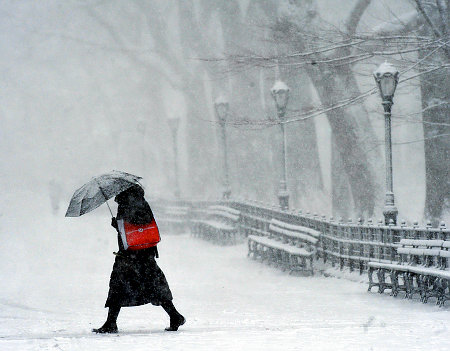 Square feet
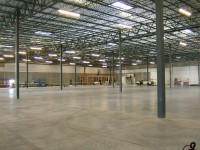 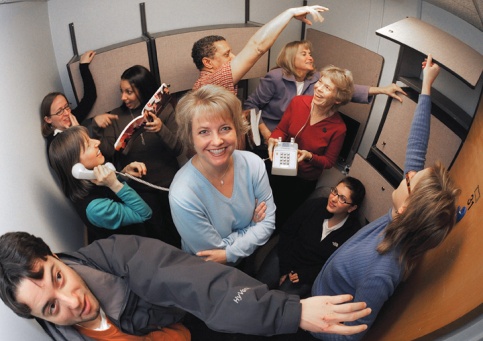 Production volume
Building occupancy
Regression Analysis
y = mx + b
R2 = correlation coefficient
m = energy per variable unit
b = base load
Variable Load
Energy
Use
Base Load
Production Volume
SEM Implementation Process
Period
SEM Partners
Develop a regression model of energy use in baseline period
•
Establish process  for routine data gathering and performance tracking
•
Complete initial energy review  to understand significant energy uses
•
Zero
to 6
identify and implement opportunities for improving energy performance
•
Months
Review existing Energy IT capabilities & opportunities for improvement
•
Evaluate energy savings during performance period
•
Hold management  review to assess progress and determine path forward
•
Discontinue SEM
Remain SEM Partner
Become
SEM Leader
Continue pursuing
Stay engaged with Focus
Pursue ISO 50001 Ready
Beyond
6
opportunities , tracking
EA to pursue
status or 3
Party
rd
Months
performance, assess Energy
opportunities on
case
-
by
-
Certification of SEM
IT capabilities
case basis
efforts
Energy Sources
Electricity	- Gas	- Coal
Energy Uses
Motors	- Pumps	- HVAC
Refrigeration	- Compressed Air	- Steam
Energy Consumption
-    Amount of each source used
Energy Review
Energy Review Inventory
Quantify Energy Consumption
Designate “Significant Energy Uses”
Implementing SEM – Improvement Opportunities
SEM Implementation Process
Period
SEM Partners
Develop a regression model of energy use in baseline period
•
Establish process  for routine data gathering and performance tracking
•
Complete initial energy review  to understand significant energy uses
•
Zero
to 6
identify and implement opportunities for improving energy performance
•
Months
Review existing Energy IT capabilities & opportunities for improvement
•
Evaluate energy savings during performance period
•
Hold management  review to assess progress and determine path forward
•
Discontinue SEM
Remain SEM Partner
Become
SEM Leader
Continue pursuing
Stay engaged with Focus
Pursue ISO 50001 Ready
Beyond
6
opportunities , tracking
EA to pursue
status or 3
Party
rd
Months
performance, assess Energy
opportunities on
case
-
by
-
Certification of SEM
IT capabilities
case basis
efforts
Energy IT – Actionable Information
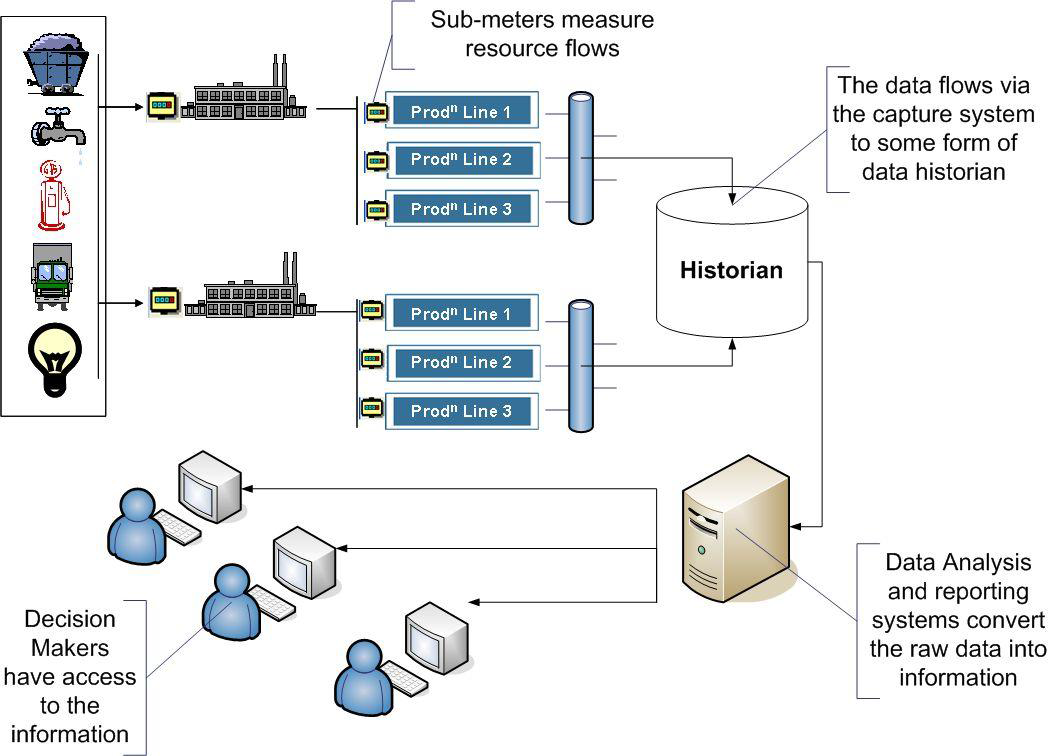 Data capture system
…for Process Control, Operator Control, Financial Control, Improvement Opportunities Identification, Performance Tracking
Energy IT - Decision Makers
Senior Management – Summary Reports

Process & Cost Owners – Budget Reports

Supervisors – Monitor & Improvement Decisions

Operations & Maintenance – Immediate Action
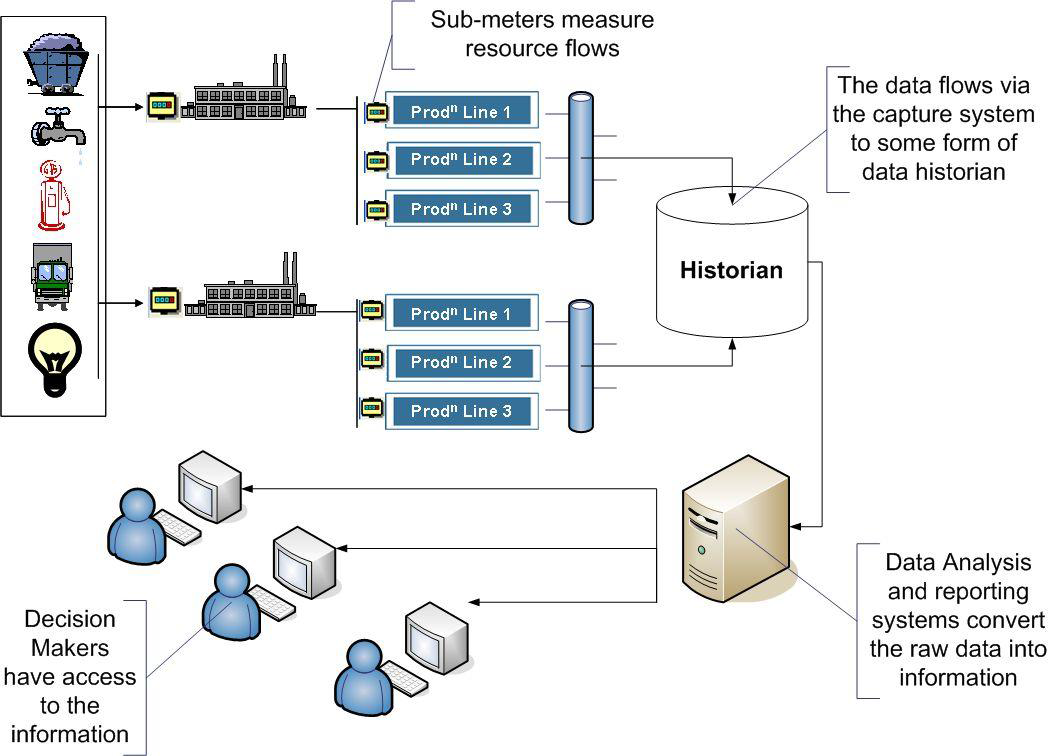 Data capture system
SEM Implementation Process
Period
SEM Partners
Develop a regression model of energy use in baseline period
•
Establish process  for routine data gathering and performance tracking
•
Complete initial energy review  to understand significant energy uses
•
Zero
to 6
identify and implement opportunities for improving energy performance
•
Months
Review existing Energy IT capabilities & opportunities for improvement
•
Evaluate energy savings during performance period
•
Hold management  review to assess progress and determine path forward
•
Discontinue SEM
Remain SEM Partner
Become
SEM Leader
Continue pursuing
Stay engaged with Focus
Pursue ISO 50001 Ready
Beyond
6
opportunities , tracking
EA to pursue
status or 3
Party
rd
Months
performance, assess Energy
opportunities on
case
-
by
-
Certification of SEM
IT capabilities
case basis
efforts
SEM Performance Tracking – Data Mining
Why?
Baseline
Expected kWh per Week =
(3.66 x Actual Tons) + (46 x Actual CDD) + 47,791 kWh
Implementing SEM – Performance Tracking
1st Lighting Project
28
SEM Implementation Process
Period
SEM Partners
Develop a regression model of energy use in baseline period
•
Establish process  for routine data gathering and performance tracking
•
Complete initial energy review  to understand significant energy uses
•
Zero
to 6
identify and implement opportunities for improving energy performance
•
Months
Review existing Energy IT capabilities & opportunities for improvement
•
Evaluate energy savings during performance period
•
Hold management  review to assess progress and determine path forward
•
Discontinue SEM
Remain SEM Partner
Become
SEM Leader
Continue pursuing
Stay engaged with Focus
Pursue ISO 50001 Ready
Beyond
6
opportunities , tracking
EA to pursue
status or 3
Party
rd
Months
performance, assess Energy
opportunities on
case
-
by
-
Certification of SEM
IT capabilities
case basis
efforts
35
14
SEM is for you if ….
Use lots of energy (Over 3 MW)
Looking for a more robust approach
Familiar with continuous improvement
Willing to provide energy & production data
Up for an initial 6 month engagement
Have multiple Wisconsin facilities
Strategic Energy Management (SEM)
30
Our SEM Process
Talk to me, Steve or your  Energy Advisor
Get us your data
We develop the Model
Hold kick-off meeting at your facility
Meet monthly to review opportunities & performance
Hold 6 month review with your senior management
Determine next steps
SEM Process
31
Tim Dantoin
Large Energy Users Program 
Wisconsin SEM Initiative
Focus on Energy 

Mobile: 920.366.3744 
dantoint@leidos.com
focusonenergy.com
Contact Information
32